Autostrada A0
Ring Bucuresti
Vest Sud Est Nord

Semnalizare
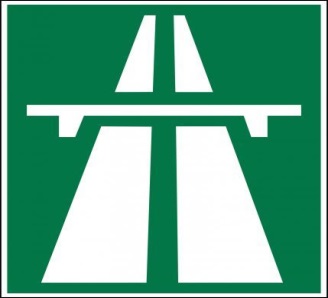 Version 2 Update 02.06.2016
A1 x A0


Ring BUCURESTI
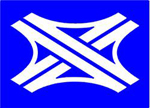 3
Coming from Bucuresti Centru - File A1a, panel 19
E81 x A0
E81   A1
E81   A0
A1
E81
E81
A0
Bucuresti  Nord

Bucuresti   Sud
Bucuresti    Est
Arad
Pitesti
Bolintin Deal
Nord
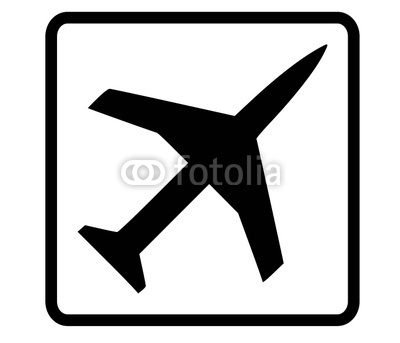 Otopeni Baneasa
Sud
Est
Coming from Bucuresti Centru - File A1a, panel 20
E81 x A0
A1 x A0

Ring Bucuresti
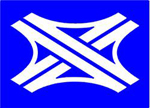 3
Coming from Pitesti - File A1b, panel 275
A1
Bucuresti
Centru
Ciorogarla
E81        A0

Bucuresti  Nord

Bucuresti   Sud
Bucuresti    Est
E81
A0
A1
Nord
Otopeni Baneasa
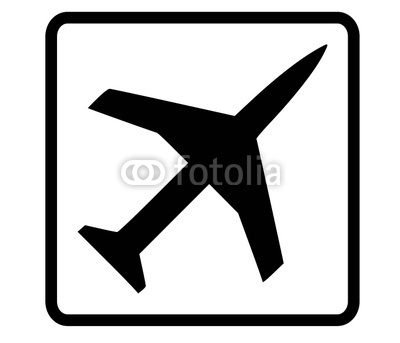 Centru
Sud
Est
Coming from Pitesti - File A1b, panel 276
E81  A0    Ring Bucuresti
Giurgiu
Ruse Pyce
Alexandria
Craiova
Constanza
Bucuresti Sud   Est
BG
Est
Sud
2500 m
10
Bucuresti Bragadiru
Bragadiru
6
E81  A0    Ring Bucuresti
Iesire 10
6
Bucuresti Sud  Est   CraiovaAlexandriaGiurgiuConstanza2000 m
Sud
Est
Bucuresti


Alexandria via DN 6

2000 m
A6
Bragadiru   Ghencea
BG
A3
E81  A0    Ring Bucuresti
Iesire 10
6
Bucuresti Sud  Est   CraiovaAlexandriaGiurgiuConstanza1000 m
Sud
Est
Bucuresti


Alexandria via DN 6

1000 m
A6
Bragadiru   Ghencea
BG
A3
E81  A0    Ring Bucuresti
Iesire 10
6
Bucuresti Sud  Est   CraiovaAlexandriaGiurgiuConstanza
Sud
Est
Bucuresti


Alexandria via DN 6
A6
Bragadiru   Ghencea
BG
A3
Iesire
10
E81  A0    Ring Bucuresti
Giurgiu
Ruse Pyce
Alexandria
Craiova
Constanza
Bucuresti Sud   Est
BG
Est
Sud
E81 x E70
A6 x A0

Bucuresti Sud
3000 m
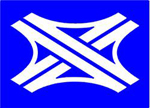 9
E81 A0 Ring Bucuresti
E70     A6
9
Ploiesti
Constanza
Bucuresti Jilava

2000 m
Giurgiu
Craiova
Bucuresti

2000 m
Jilava
Magurele   Sector 5
Directii Giurgiu Craiova
Turnu Severin
Alexandria
Ruse Pyce
Sofia
Nis
BG
BG
SRB
[Speaker Notes: Distances à contrôler]
Directie Bucuresti Est Nord
Est
Nord
Constanza

Ploiesti
Brasov
Iasi   Suceava  
Galati
Otopeni Baneasa
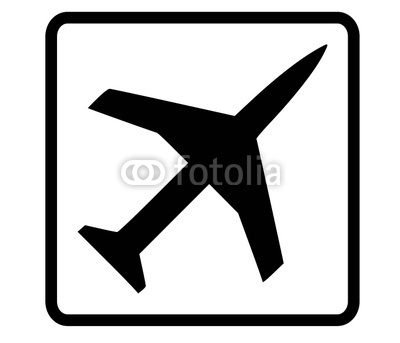 UA
MD
[Speaker Notes: Distances à contrôler]
E81 A0 Ring Bucuresti
E70     A6
9
Ploiesti
Constanza
Bucuresti Jilava

1000 m
Giurgiu
Craiova
Bucuresti

1000 m
Jilava
Magurele   Sector 5
E81 x E70
A6 x A0

Bucuresti Sud
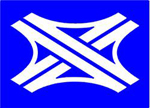 9
A0 x E70
E81   A0
Ring Bucuresti
E70     A6
Giurgiu
Craiova
Bucuresti
Ploiesti
Constanza
Bucuresti  Jilava
Magurele   Sector 5
Jilava
A0 x E70
E70     A6
Giurgiu
Ruse Pyce
Craiova
Singureni
E70   A6
Bucuresti
BG
Magurele
Sector 5
E81  A0    Ring Bucuresti
Ploiesti

Constanza
Oltenita
Bucuresti Est  Nord
Otopeni Baneasa
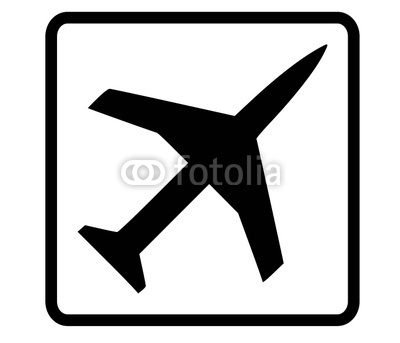 Nord
Est
2000 m
8
Bucuresti Jilava
Jilava
4
Bucuresti Oltenita
Oltenita
Bucuresti Jilava

Giurgiu via DN5

1000 m




1000 m
Jilava
5
Giurgiului   Sector 5
5
E85
8
Bucuresti Jilava

Giurgiu via DN5





1000 m
Jilava
5
Giurgiului   Sector 5
5
E85
Iesire
8
E81  E85  A0    Ring Bucuresti
Ploiesti

Constanza
Oltenita
Bucuresti Est  Nord
Otopeni Baneasa
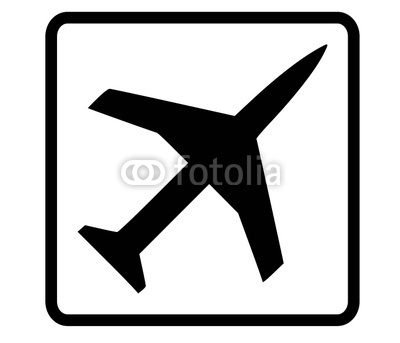 Nord
Est
2000 m
7
Bucuresti
 Popesti Leordeni
4
Popesti Leordeni
Bucuresti EstA0 x E81
Est
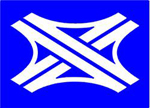 Bucuresti


Oltenita

1000 m
4
Popesti Leordeni
Sector 4
4
7
Bucuresti


Oltenita
4
Popesti Leordeni
Sector 4
4
Iesire
7
E81  E85  A0    Ring Bucuresti
Ploiesti
Suceava

Constanza
Bucuresti Est  Nord
Otopeni Baneasa
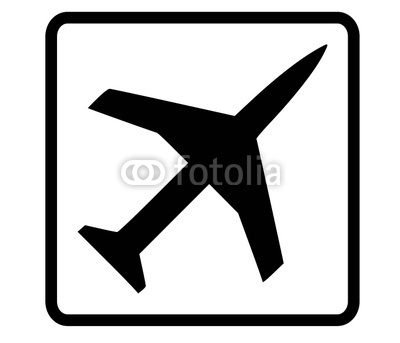 Nord
Est
E81 x A0
A2 x A0

Bucuresti Est
3000 m
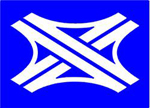 6
E85  A0 Ring Bucuresti
E81   A2
6
Constanza
Fundulea
Bucuresti

2000 m
Ploiesti
Pitesti
Bucuresti Voluntari


2000 m
Voluntari
Otopeni Baneasa
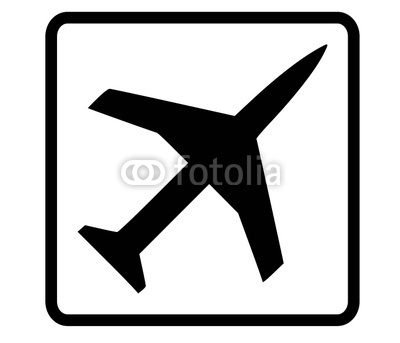 Pantelimon   Sector 3
Directii Ploiesti Pitesti
Suceava Iasi
Brasov
Galati
Arad
Timisoara
Sibiu
MD
UA
HU
SRB
[Speaker Notes: Distances à contrôler]
E85  A0 Ring Bucuresti
E81   A2
6
Constanza
Fundulea
Bucuresti

1000 m
Ploiesti
Pitesti
Bucuresti Voluntari


1000 m
Voluntari
Otopeni Baneasa
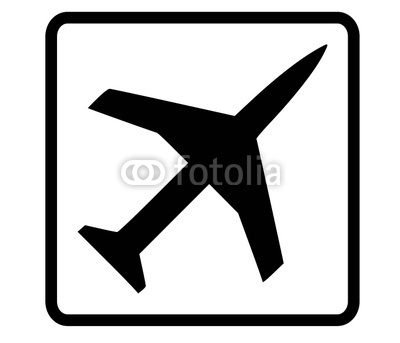 Pantelimon   Sector 3
E81 x A0
A2 x A0

Bucuresti Est
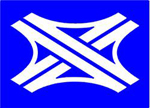 6
E85 A0  Ring Bucuresti
E81   A2
Ploiesti
Pitesti
Bucuresti Voluntari
Constanza
Fundulea
Bucuresti
Voluntari
Pantelimon   Sector 3
E81   A2
E81   A2
Bucuresti
Constanza
Fundulea
Pantelimon   Sector 3
E85  A0   Ring Bucuresti
Pitesti
Urziceni
Ploiesti

Bucuresti Nord  Vest
Otopeni Baneasa
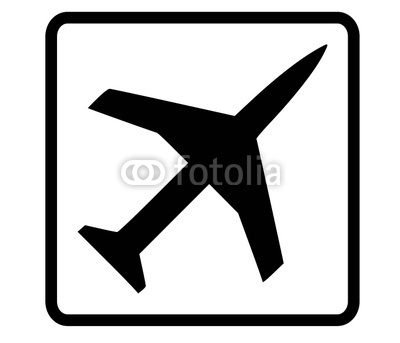 Nord
Vest
5
2000 m
Bucuresti Voluntari
Voluntari
2
Bucuresti NordA0 x E60
Nord
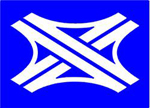 Bucuresti

Afumati
Urziceni

1000 m

500 m
2
Voluntari     Sector 2
2
E85
5
Bucuresti

Afumati
Urziceni
2
Voluntari     Sector 2
E85
2
Iesire
5
A0   Ring Bucuresti
Arad
Pitesti
Ploiesti

Bucuresti Nord  Vest
Otopeni Baneasa
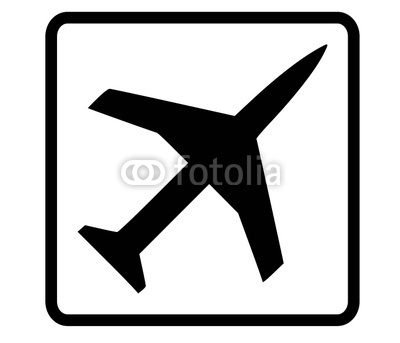 Nord
Vest
E60 x A0
A3 x A0

Ilfov
3000 m
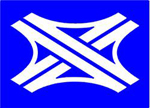 4
A0 Ring Bucuresti
E60   A3
4
Arad
Timisoara
Pitesti
Bucuresti Nord  Vest

2000 m
Ploiesti
Suceava
Bucuresti

2000 m
Vest
Nord
Ilfov   Pipera
Directii Ploiesti Suceava
Brasov
Iasi
Galati
MD
UA
[Speaker Notes: Distances à contrôler]
A0 Ring Bucuresti
E60   A3
4
Arad
Timisoara
Pitesti
Bucuresti Nord  Vest

1000 m
Ploiesti
Suceava
Bucuresti

1000 m
Vest
Nord
Ilfov   Pipera
E60 x A0
A3 x A0

Ilfov
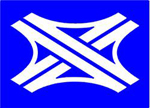 4
A0 Ring Bucuresti
E60   A3
Arad
Timisoara
Pitesti
Bucuresti Nord Vest
Ploiesti
Suceava
Bucuresti
Nord
Vest
Ilfov   Pipera
A0 x E60
E60   A3
Ploiesti   Brasov
Suceava   Iasi
Galati
E60   A3
Bucuresti
Ilfov   Pipera
MD
UA
A0   Ring Bucuresti
Arad
Timisoara
Pitesti

Bucuresti Nord  Vest
Otopeni Baneasa
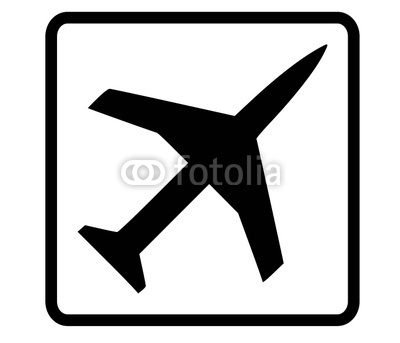 Nord
Vest
3
2000 m
Bucuresti Nord
Nord
1A
A0  Ring Bucuresti
Iesire 3
1
Bucuresti Nord

Ploiesti via DN1

2000 m
Arad   Timisoara 
Pitesti
Craiova
Bucuresti  Mogosoai


2000 m
Otopeni Baneasa
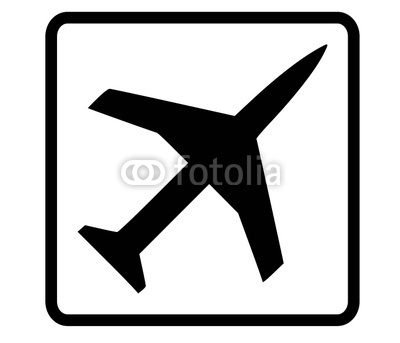 Nord
Primaverii   Dorobanti
Mogosoaia
Bridge Height
A0  Ring Bucuresti
Iesire 3
1
Bucuresti Nord

Ploiesti via DN1

1000 m
Arad   Timisoara 
Pitesti
Craiova
Bucuresti  Mogosoai


1000 m
Otopeni Baneasa
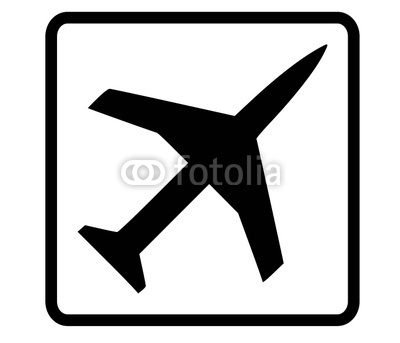 Nord
Primaverii   Dorobanti
Mogosoaia
Bridge Height
E81 x E574
A0  Ring Bucuresti
Iesire 3
1
Bucuresti Nord

Ploiesti via DN1
Arad   Timisoara 
Pitesti
Craiova
Bucuresti  Vest  Sud
Otopeni Baneasa
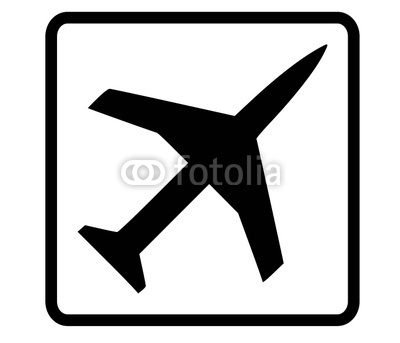 Nord
Primaverii   Dorobanti
Mogosoaia
Bridge Height
Iesire 3
1
Bucuresti Nord
Otopeni H.Coanda
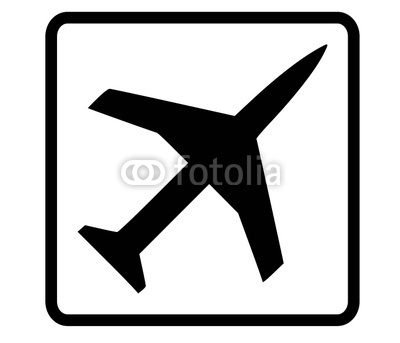 Baneasa A.Vlaicu
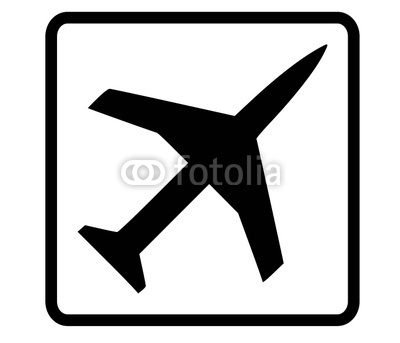 Nord
3
Primaverii   Dorobanti
Ploiesti via DN1
1
1
A0   Ring Bucuresti
Arad
Timisoara
Pitesti
Craiova
Bucuresti Vest   Sud
Vest
Sud
2000 m
2
Bucuresti Mogosoaia
Mogosoaia
1A
Bucuresti Chitila
Chitila
Bucuresti Mogasoaia


Buftea

1000 m
Mogosoaia
1A
Bucuresti Noii
Sector 1
1A
2
Bucuresti Mogasoaia


Buftea
Mogosoaia
1A
Bucuresti Noii
Sector 1
1A
Iesire
2
A0   Ring Bucuresti
Arad
Timisoara
Pitesti
Craiova
Bucuresti Vest   Sud
Vest
Sud
1000 m
1
Bucuresti Chitila
Chitila
7
Pour TOUS les panneaux,  à contrôler / corriger
Bucuresti Vest     A0 x E81
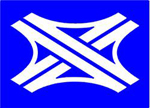 Vest
Bucuresti Chitila


Târgoviste

500 m
Chitila
7
Gara de Nord
Basarab   
Cotroceni
7
1
Bucuresti Chitila


Târgoviste
Chitila
7
Gara de Nord
Basarab   
Cotroceni
7
Iesire
1
A0   Ring Bucuresti
Arad
Timisoara
Pitesti
Craiova
Bucuresti Vest   Sud
Vest
Sud
E81 x A0
A2 x A0

Bucuresti Vest
3000 m
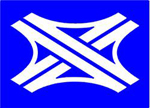 11
A0  Ring Bucuresti
E81     A1
11
Arad
Pitesti
Bucuresti

2000 m
Giurgiu
Craiova
Constanza
Bucuresti Bragadiru
2000 m
BG
HU
Cotroceni   Drumul Taberei
Bragadiru
Directii Arad Pitesti
Szeged
Timisoara
Deva
Sibiu
Belgrad Beograd
HU
SRB
[Speaker Notes: Distances à contrôler]
A0  Ring Bucuresti
E81     A1
11
Arad
Pitesti
Bucuresti

1000 m
Giurgiu
Craiova
Constanza
Bucuresti Bragadiru
1000 m
BG
HU
Cotroceni   Drumul Taberei
Bragadiru
E81 x A0
A2 x A0

Bucuresti Vest
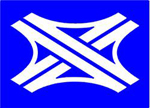 11
E81 A0  Ring Bucuresti
E81     A1
Arad
Pitesti
Bucuresti
Giurgiu
Craiova
Constanza
Bucuresti Bragadiru
BG
HU
Cotroceni
Bragadiru
Drumul Taberei
A1
E81     A1
Bucuresti
Arad
Pitesti
Bolintin Deal
Cotroceni
Drumul Taberei
Sector 6
Errata 1

Aux designers de réaliser des panneaux rationnels, efficients, lisibles, aérés, esthétiques,
       aux contours et liserés standardisés, adéquats et fonctionnels.